About World Book Day
The first World Book Day was in 1995.
World Book Day is a celebration of: 

authors – people who write books; 
illustrators – artists who draw pictures for books;  
books – funny, scary and true stories, poetry, jokes and much more.
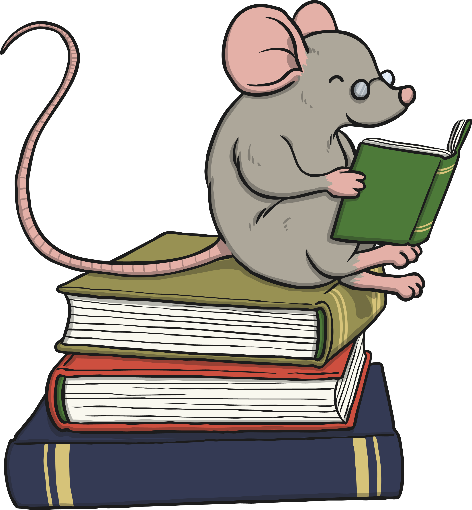 Most importantly, it’s a celebration of readers – that’s you!
Do Other Countries Celebrate World Book Day?
It’s not just celebrated in Britain - over 100 different countries also celebrate World Book Day.
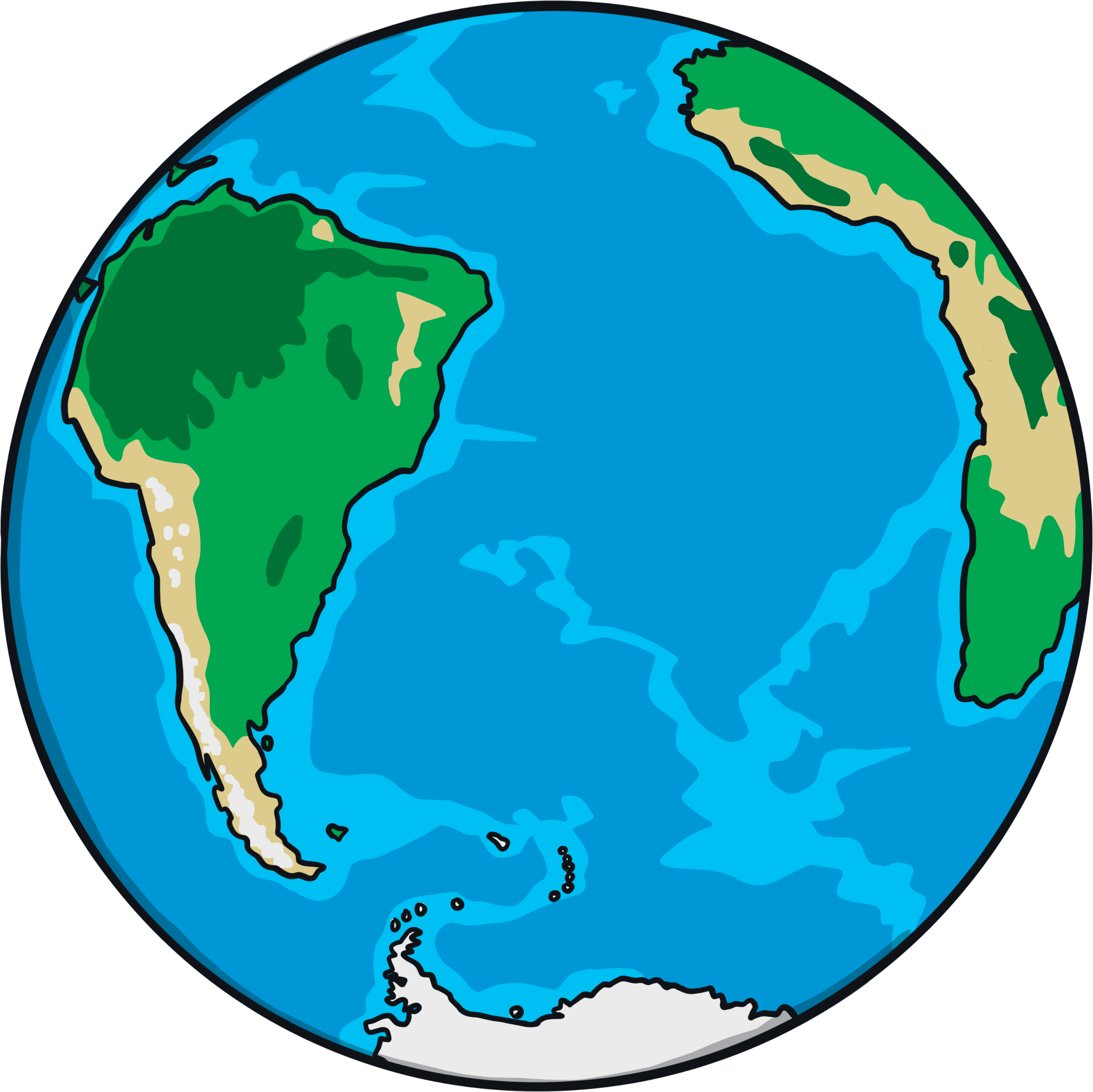 They include:

Ireland
Spain
Sweden
United States of America
When Is World Book Day?
The date for World Book Day changes every year but it is always on the first Thursday in March.
People do lots of different things to celebrate World Book Day.
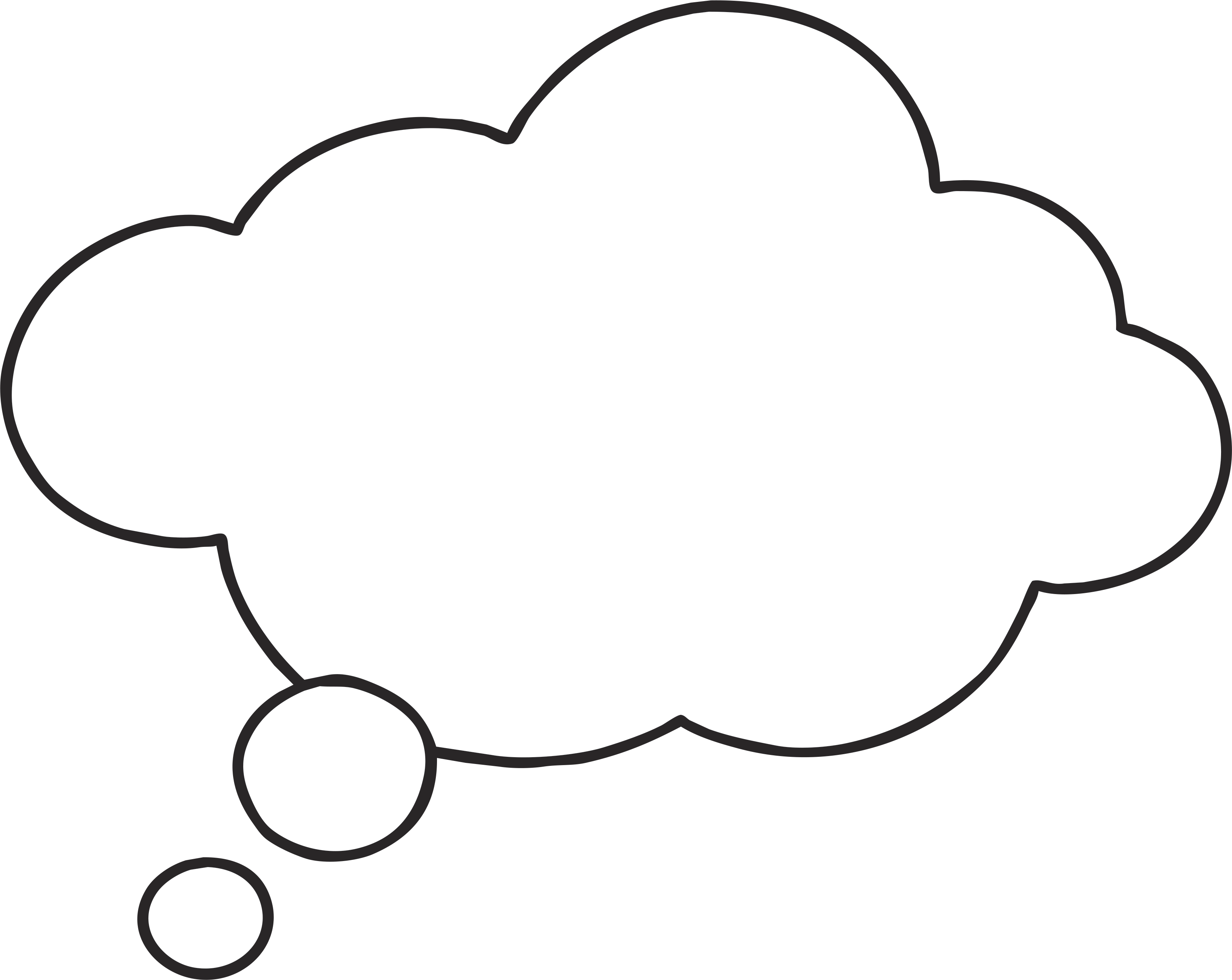 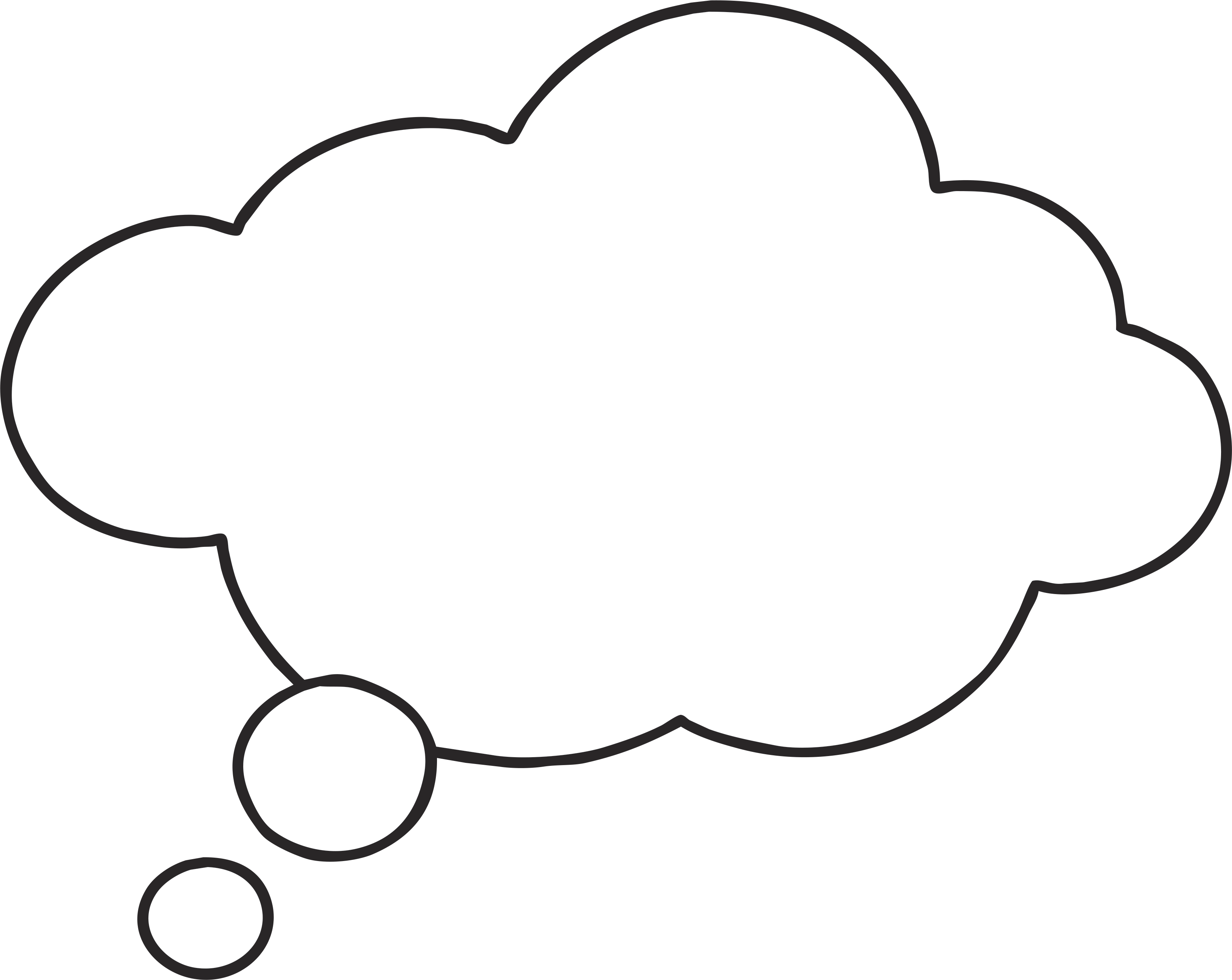 What kinds of things could you do at school?
What kinds of things could you do at home?
How Could You Celebrate World Book Day?
Costume Parade - you could dress up as characters from your favourite books and have a costume parade in school.
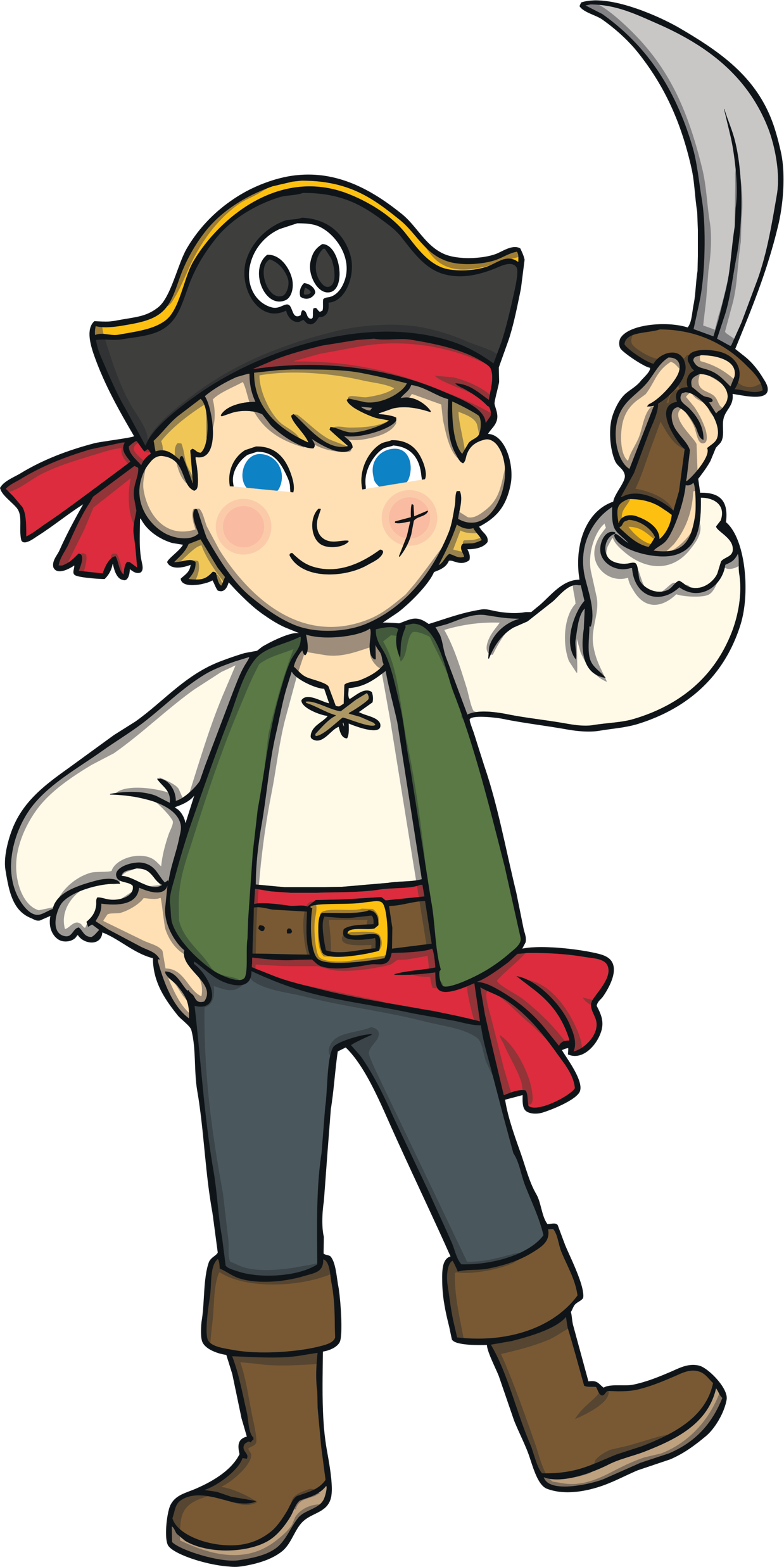 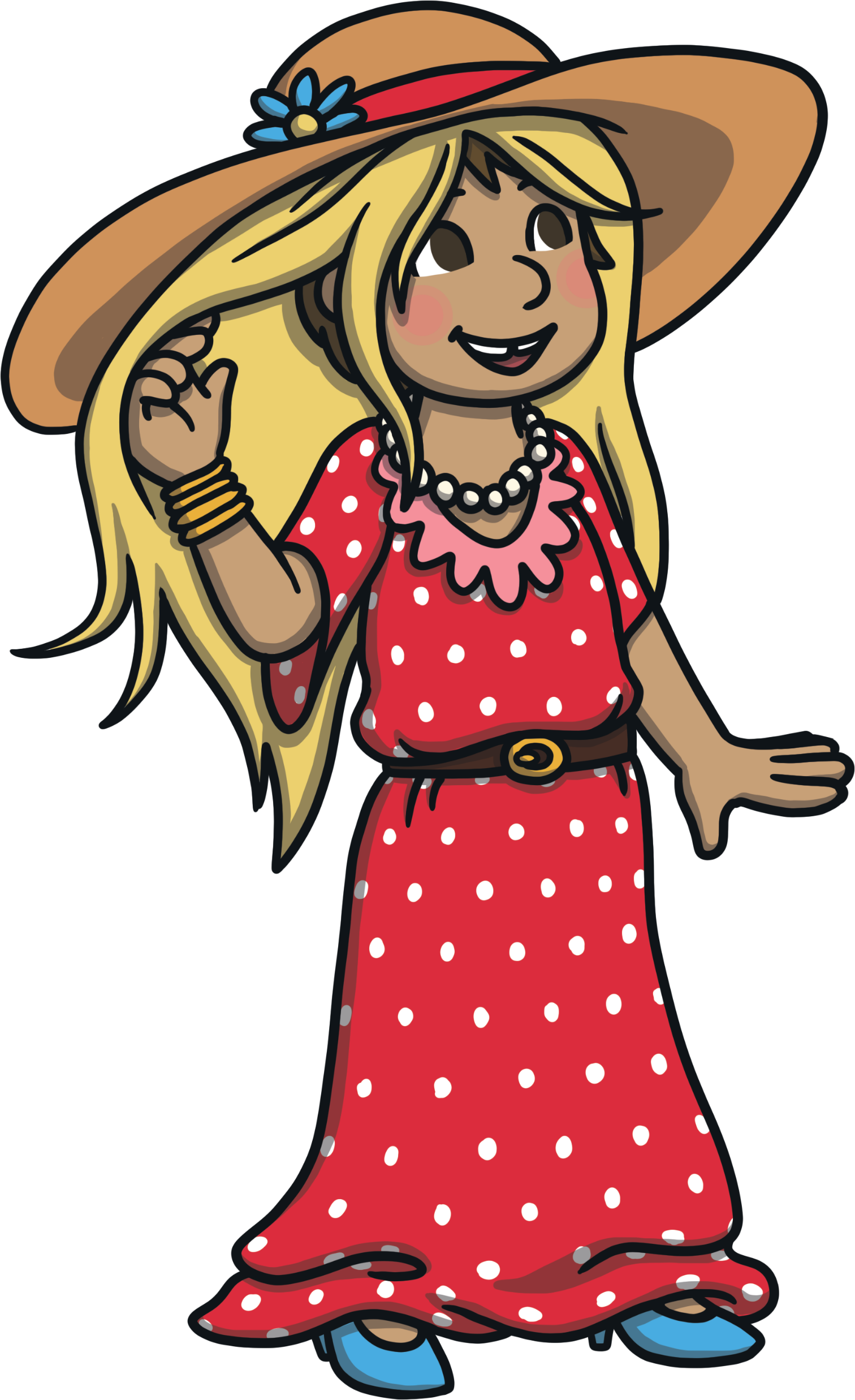 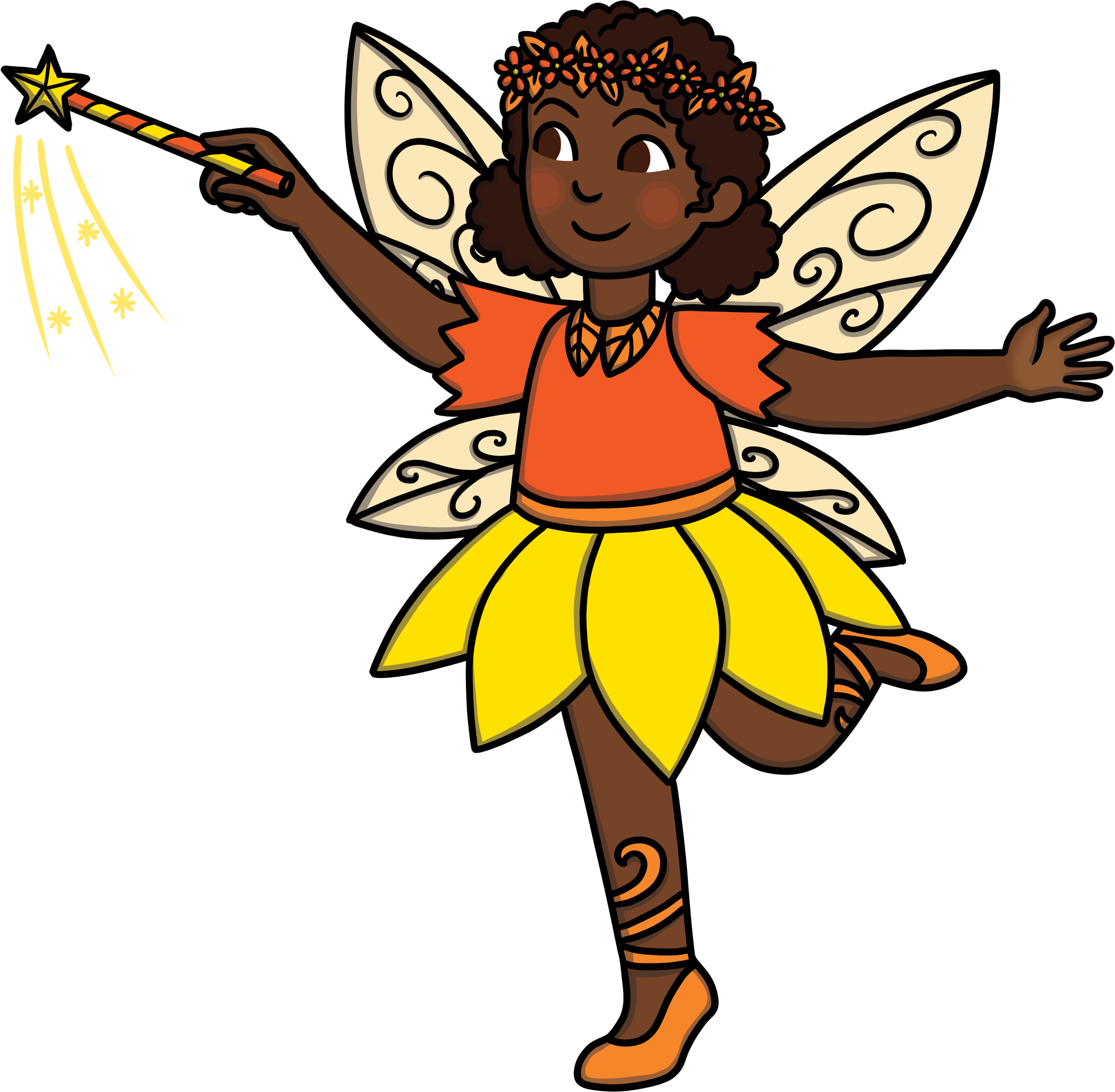 How Could You Celebrate World Book Day?
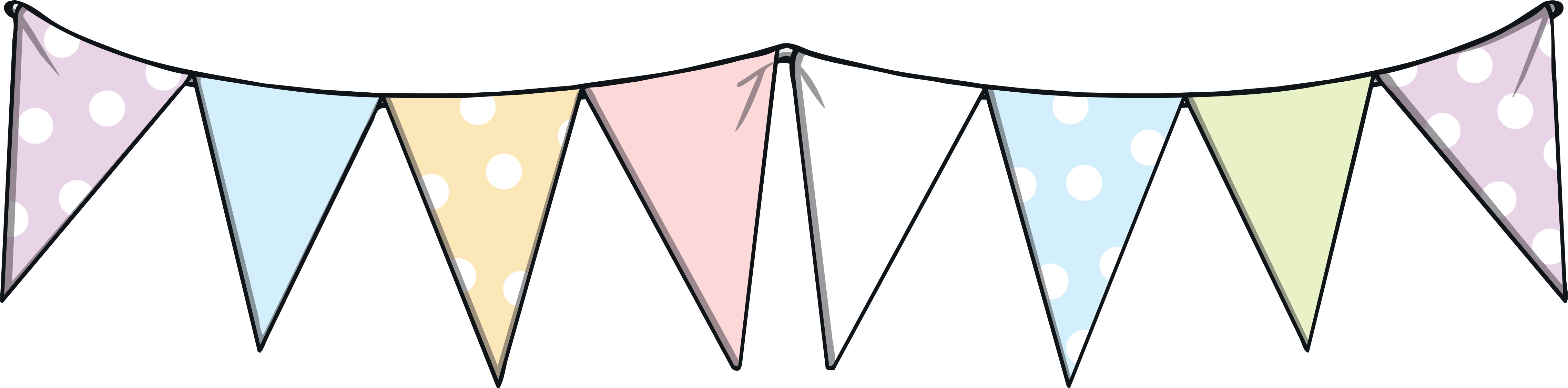 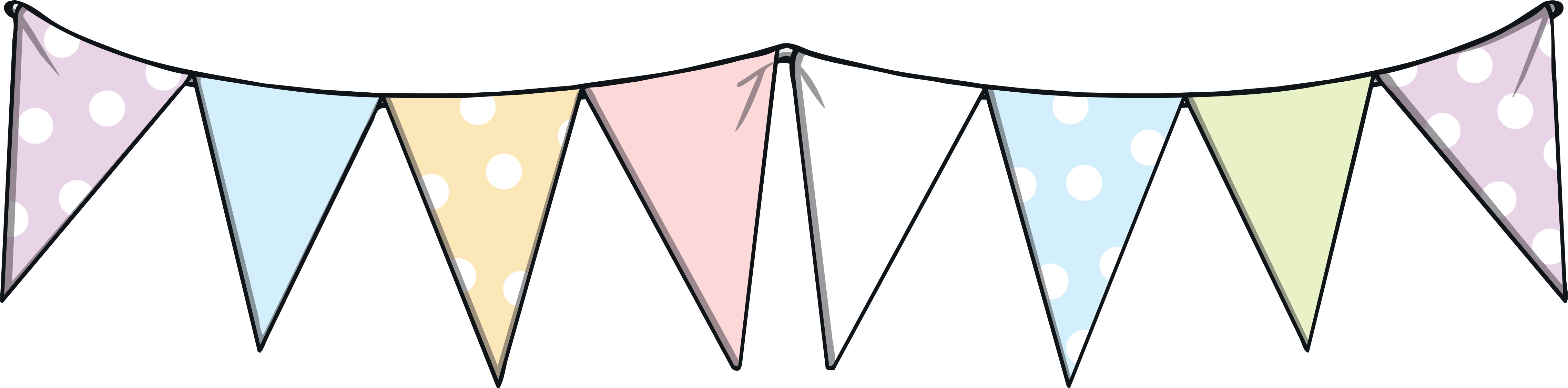 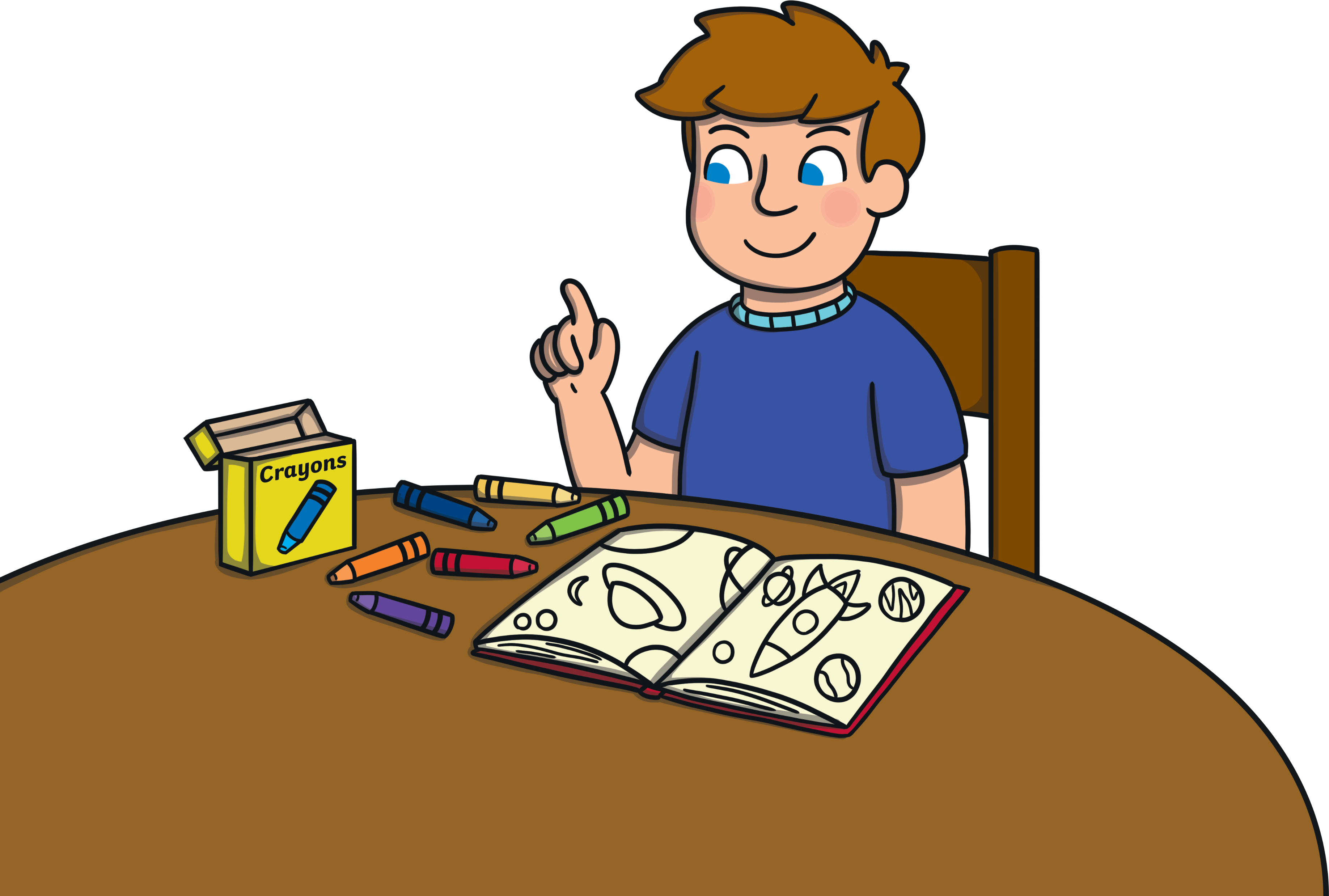 Design a book cover, poster, bookmark or bunting to decorate a room in your house.
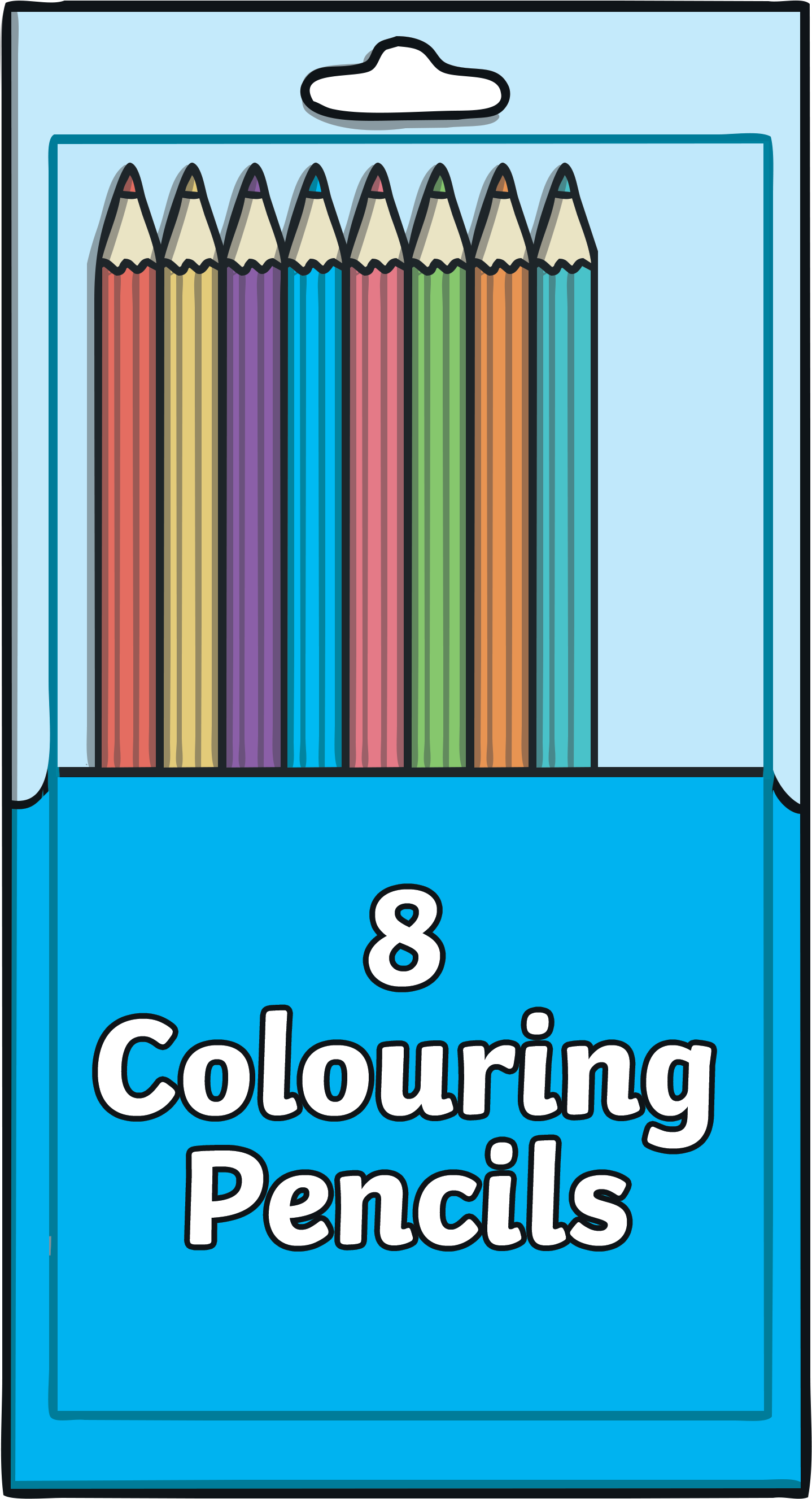 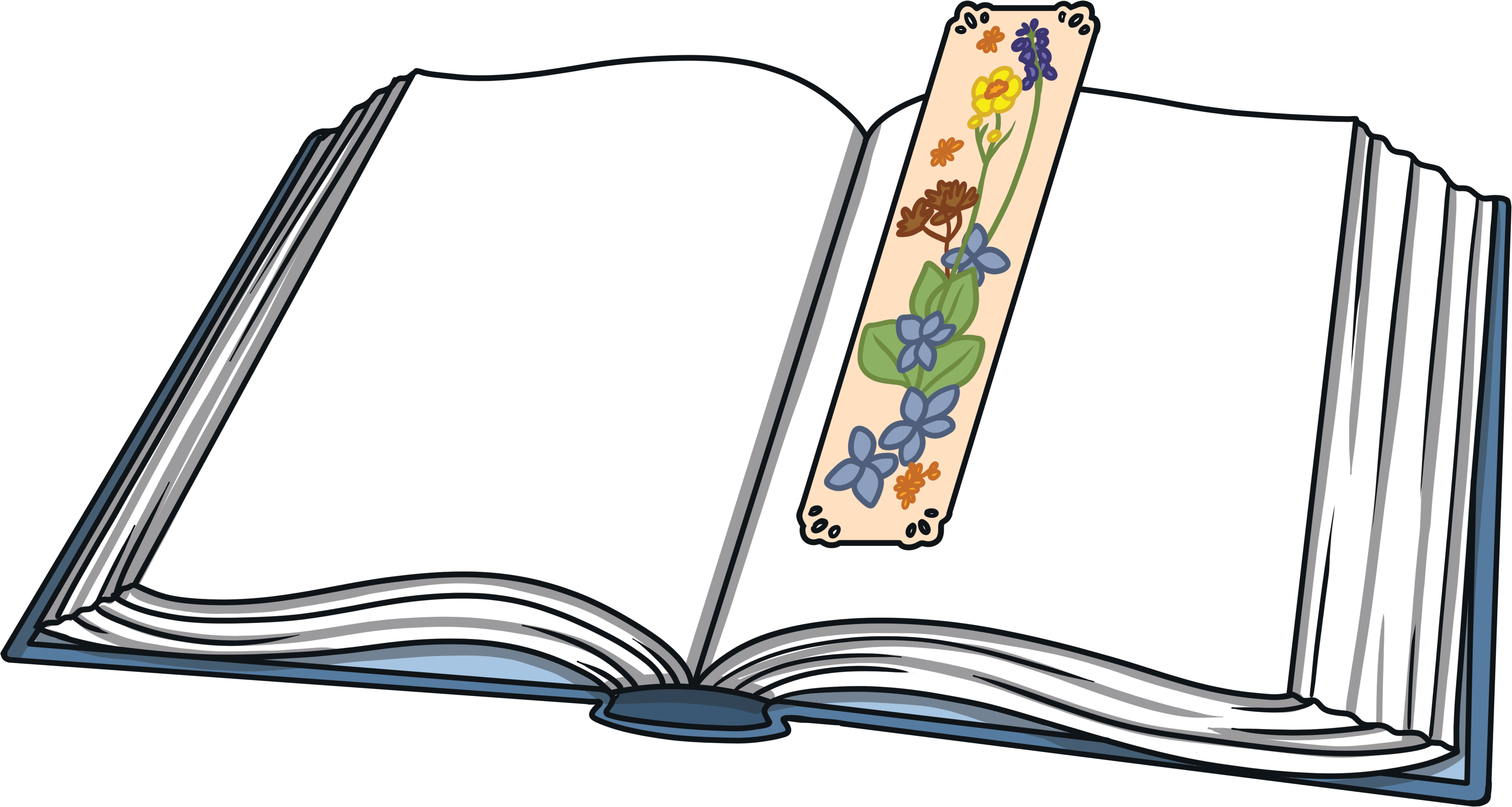 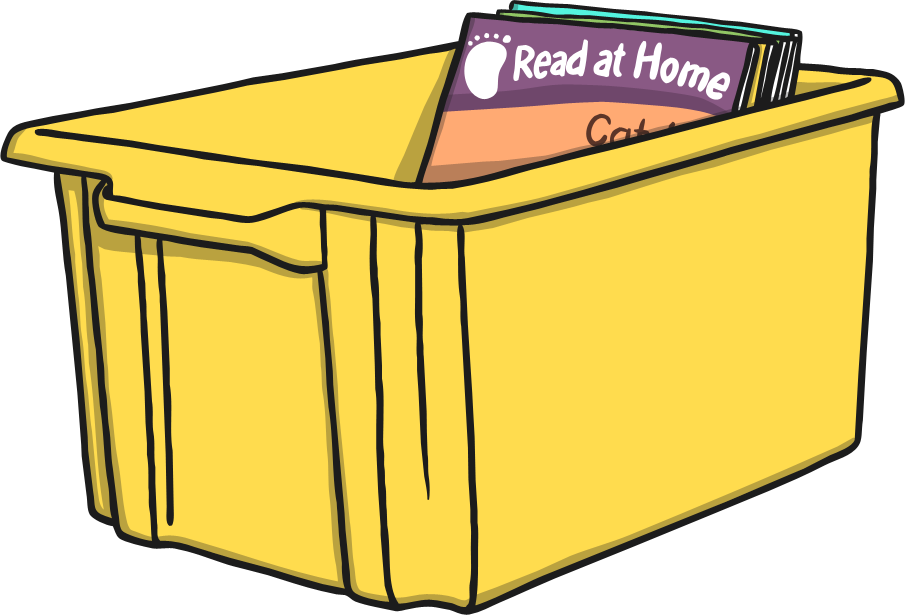 How Could You Celebrate World Book Day?
Share a Story - share a story for 10 minutes a day. Perhaps you could try to keep it up for a whole month… or longer!
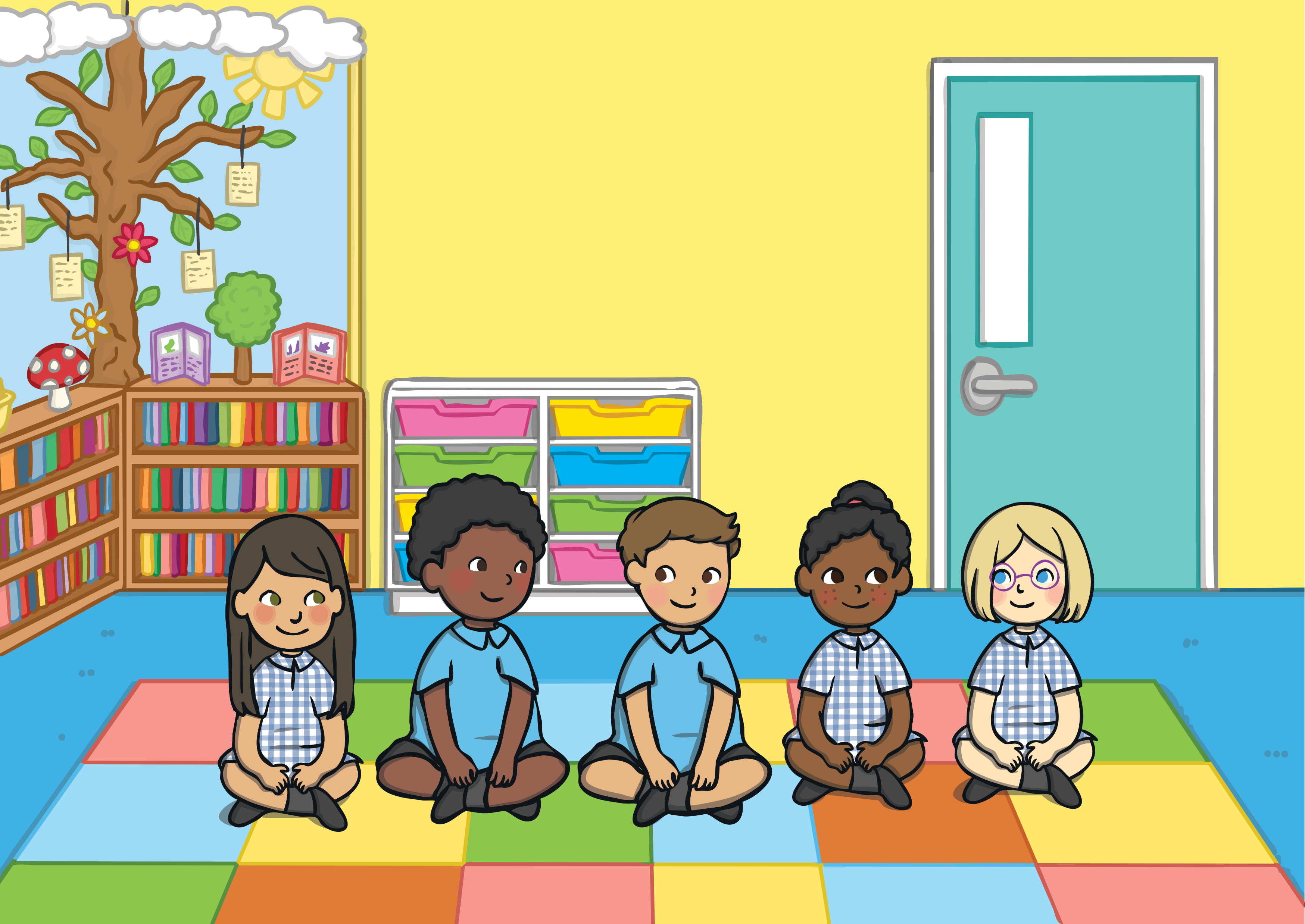 Can You Guess the Character and Book?
?
Use the clues below to identify the character and say which book they are from:
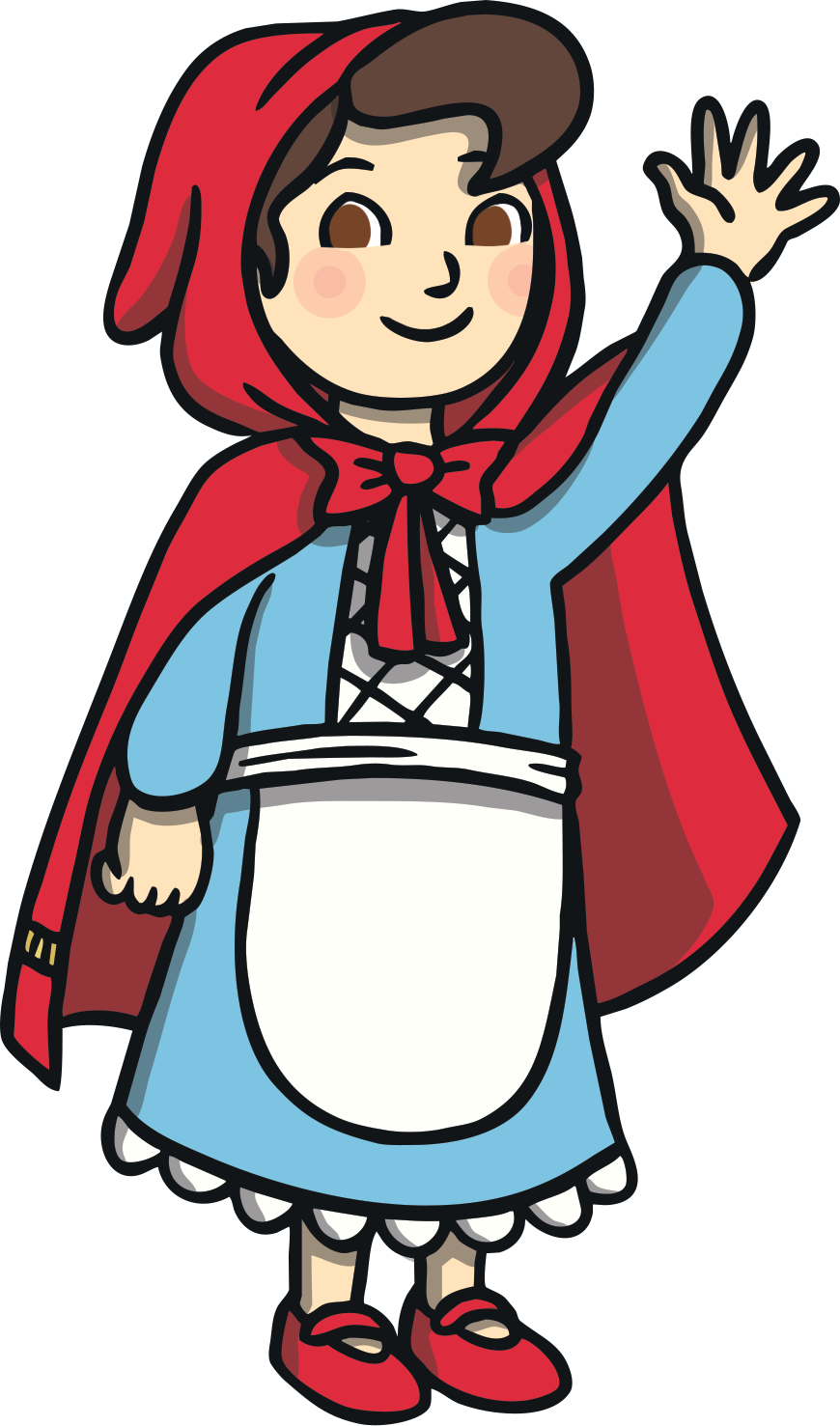 Clue 1
I carry a basket.
I’m not keen on wolves.
Clue 2
?
My favourite colour is red.
Clue 3
I’ve got a poorly grandma.
Clue 4
?
Answer
Little Red Riding Hood from Little Red Riding Hood
Get a Free Book with a £1 Book Token!
£1 Book Tokens are sent to schools all over the country for World Book Day every year.
That’s 15 million £1 World Book Day book tokens! 

When you get your £1 Book Token from school, you can take it to a bookshop and swap it for one of the 15 World Book Day books!

That’s right – you can choose a 
    book for free with your token!
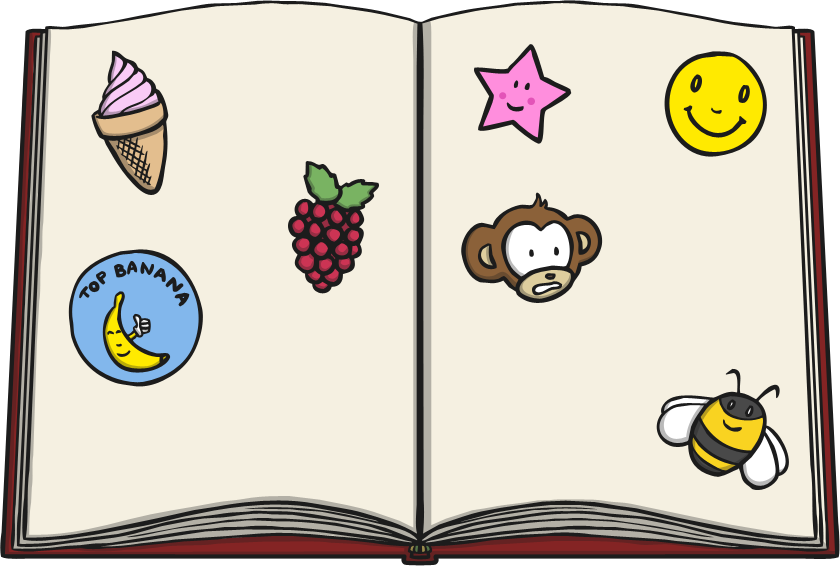 Your World Book Day
Challenges:
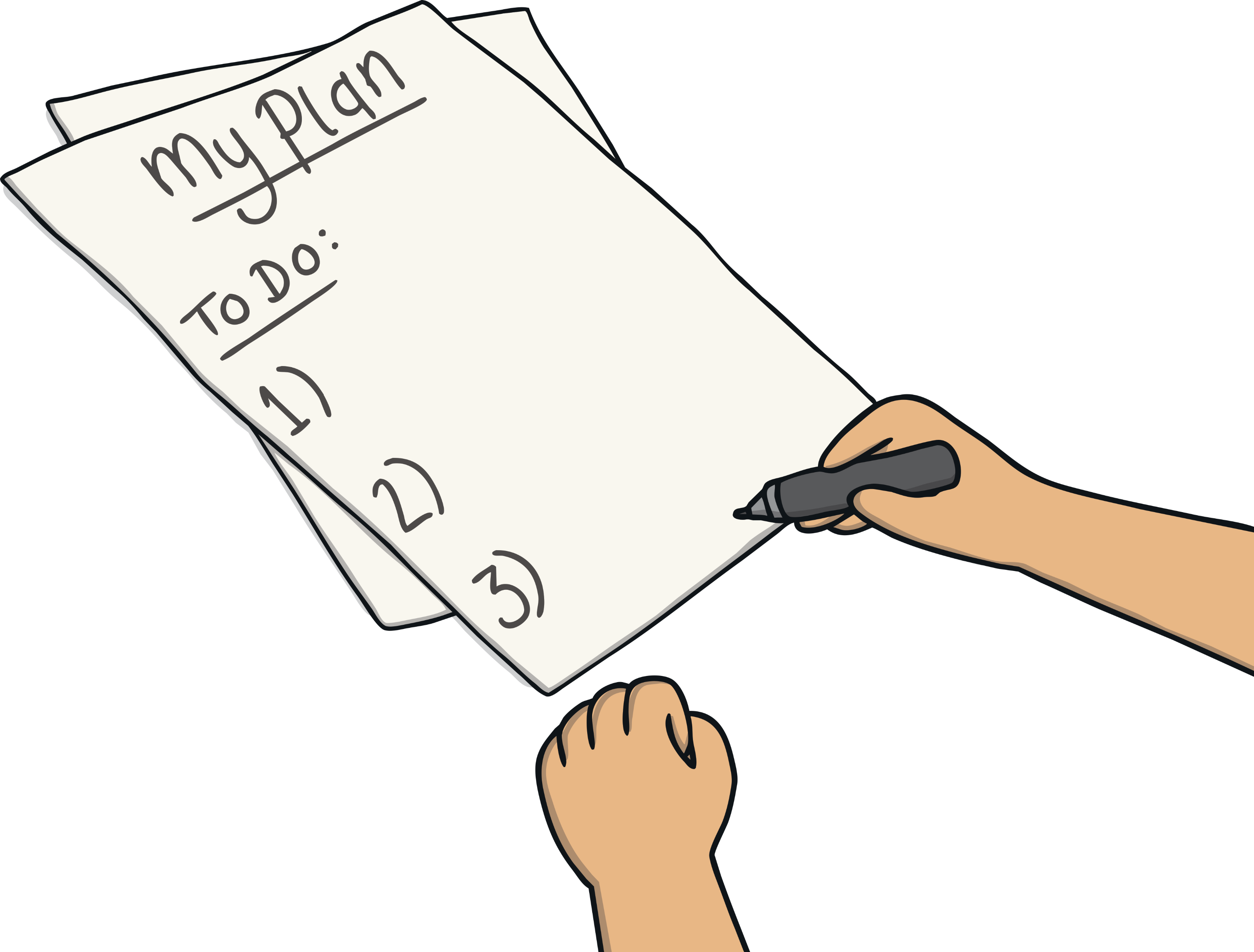 Design a new cover for your favourite book.
Hold a competition to guess how many books there are in your house .
Write about your favourite book.
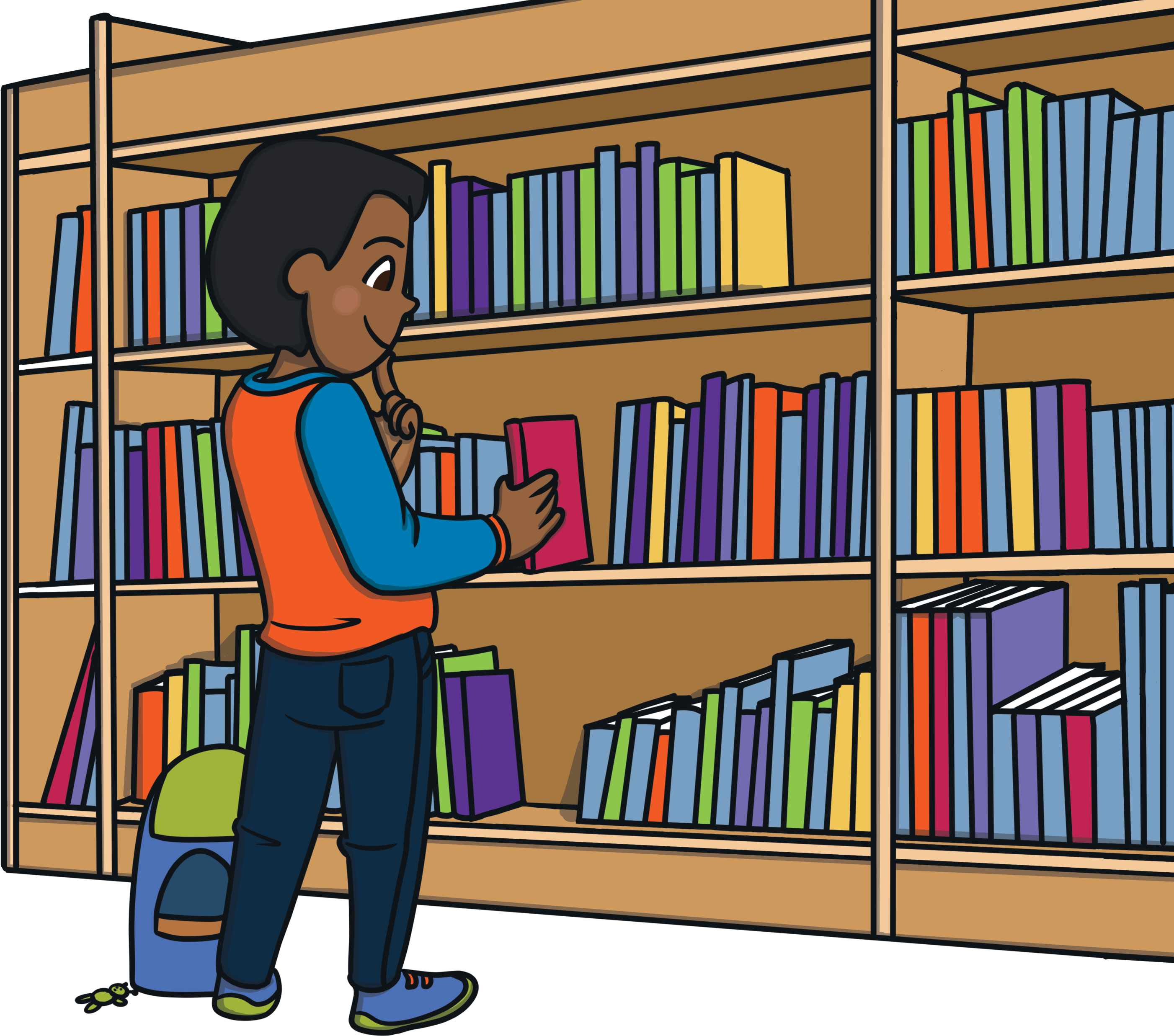 Design a poster to celebrate World Book Day in your home.
Make a list of different activities you’d like to do to celebrate World Book Day.
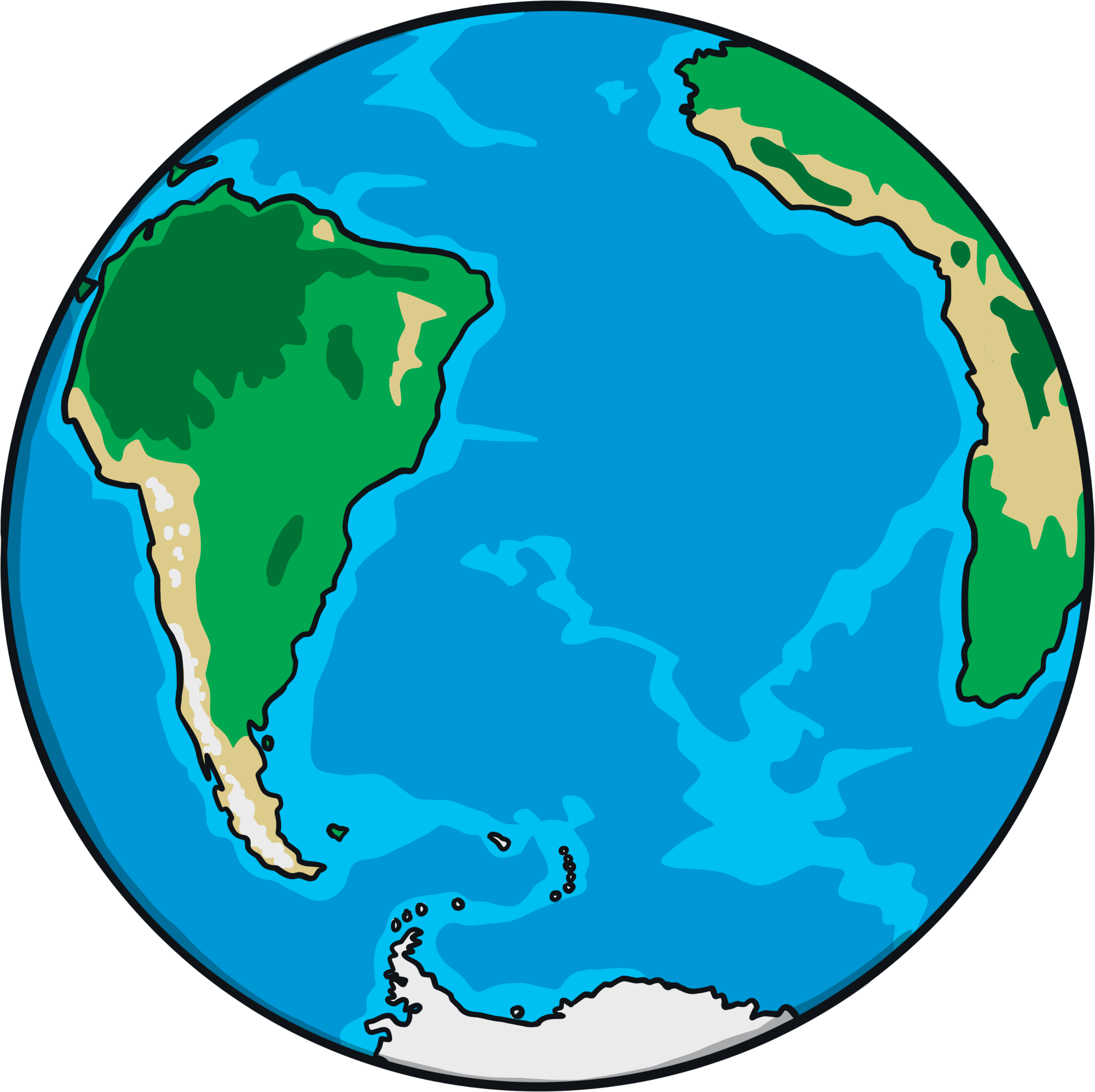 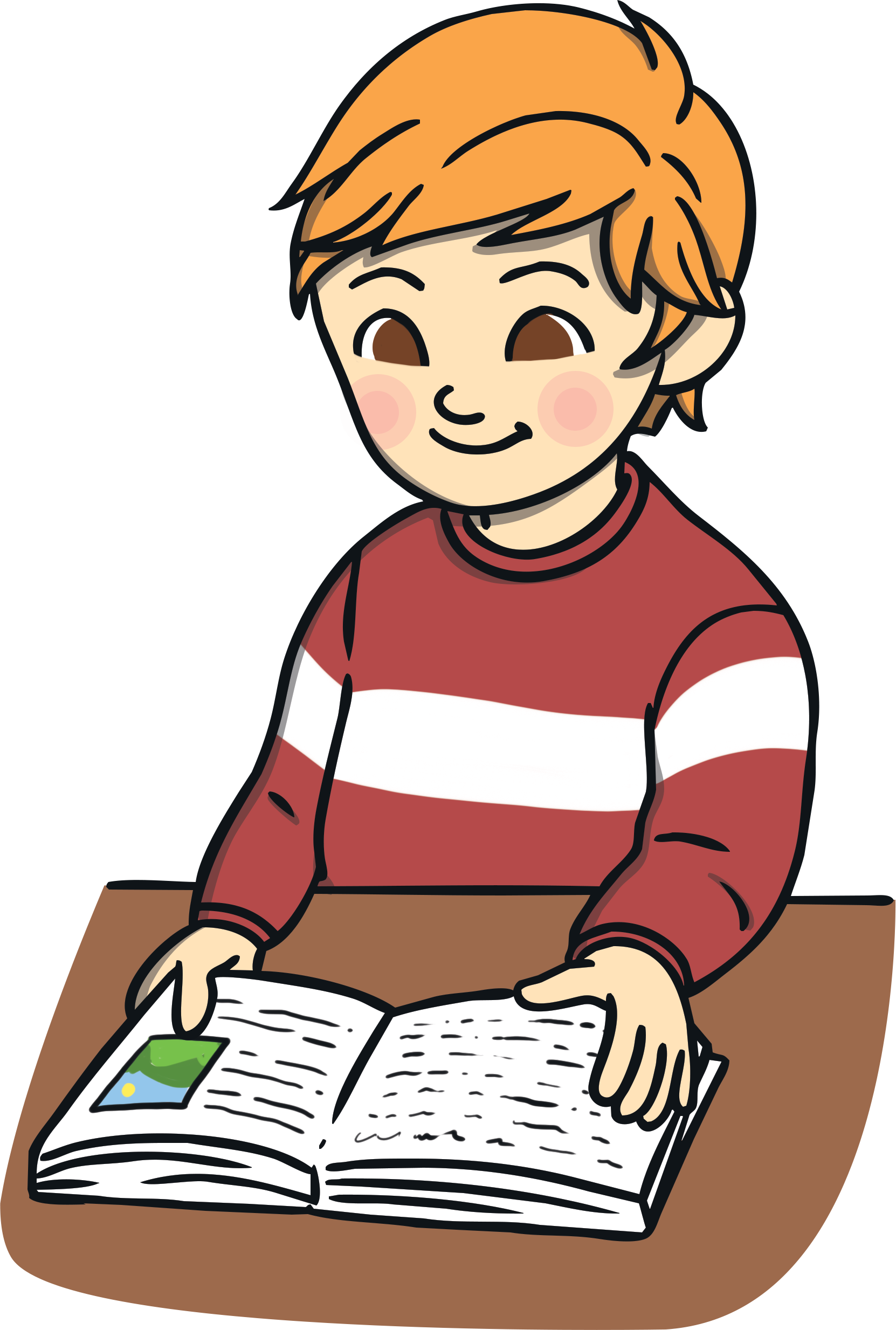